Text Retrieval and Data Mining in SI - An Introduction
Qiaozhu Mei
School of Information
Computer Science and Engineering
University of Michigan
qmei@umich.edu
1
Challenge of Data Mining
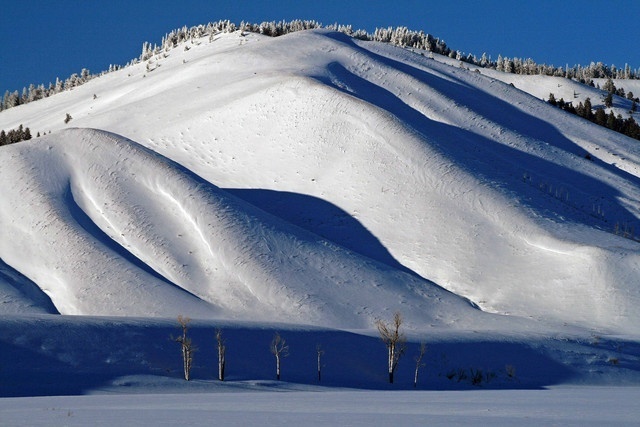 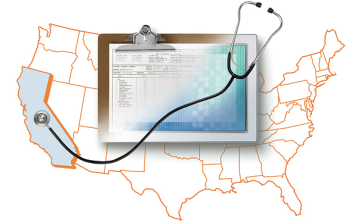 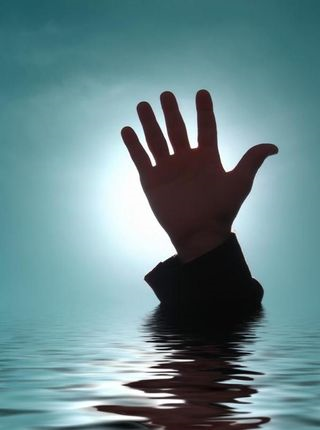 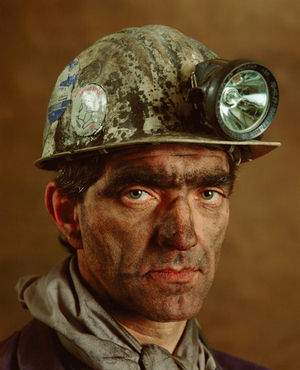 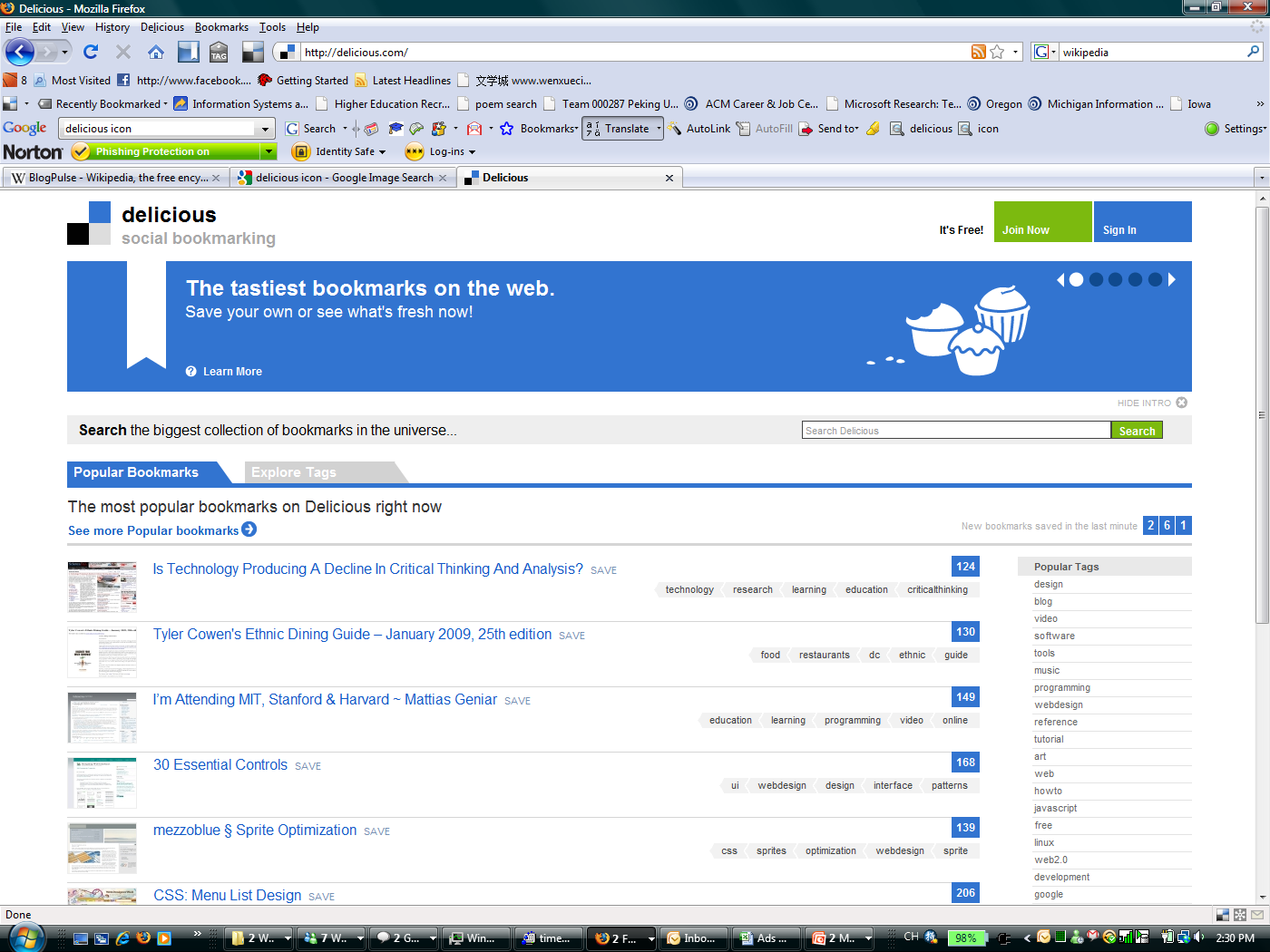 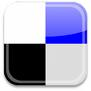 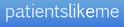 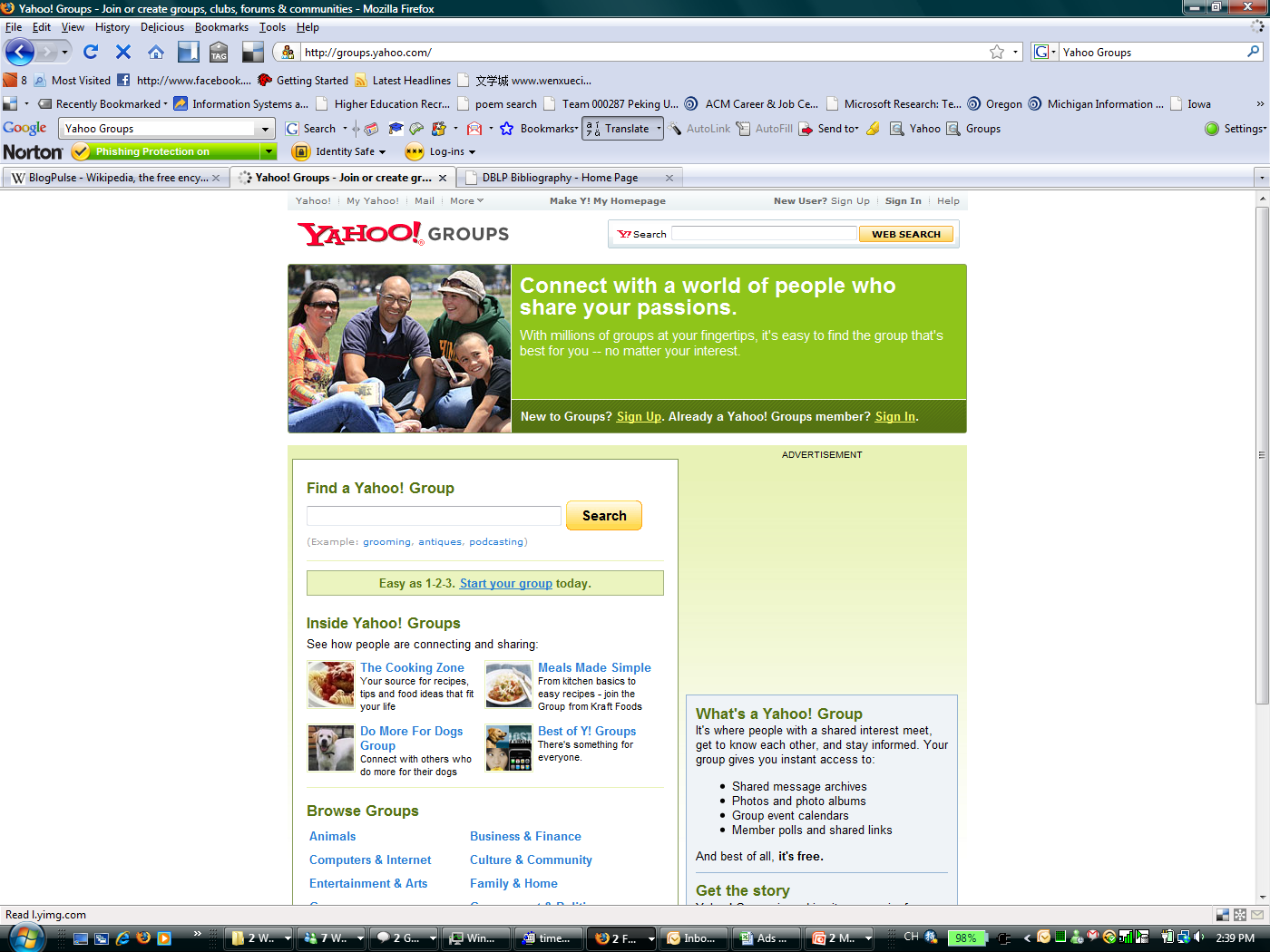 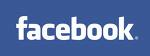 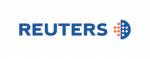 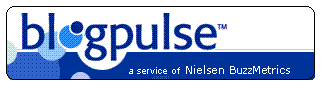 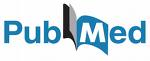 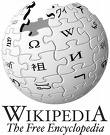 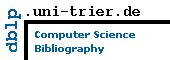 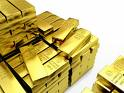 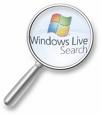 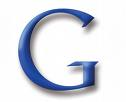 Published Content: 3-4G/day
User generated data: 8-10G/day
Private text data: 3T/day
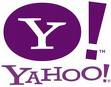 - Ramakrishnan and Tomkins 2007
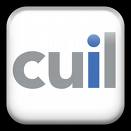 2
What do We Do in this Battle?
Social Network Mining
Social networks
Query logs
Crowd
Online communities
Social bookmarks
Academic networks
Social Data Mining
Information networks
Social media
Health Informatics
User
tweets
Web Search
sentiments
Content
blogs
authorship
Context
impact
Scientific Literature
Information Retrieval
Contextual Text Mining
location
time
News articles
EHR
Statistical Topic Modeling
event
Web pages
Topics
Bioinformatics
3
Personalization v.s. Diversification
MSR

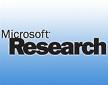 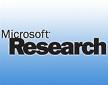 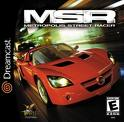 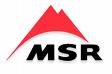 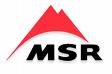 Mountain Safety Research +
Microsoft Research +
Metropolis Street Racer …
Mountain Safety Research +
MSR Tents +
MSR Wheels + 
Microsoft Research …
Microsoft Research +
Microsoft Research Redmond +
Microsoft Research Asia …
?
?
?
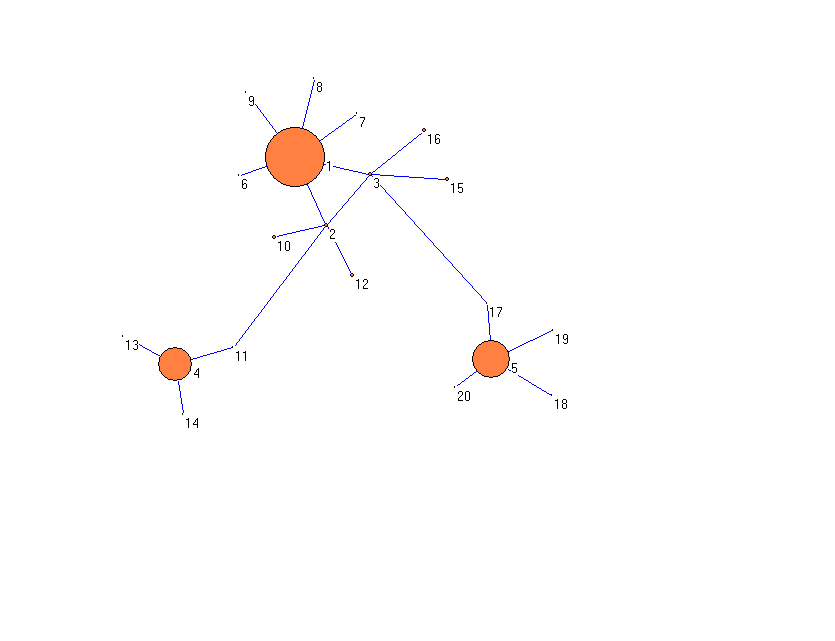 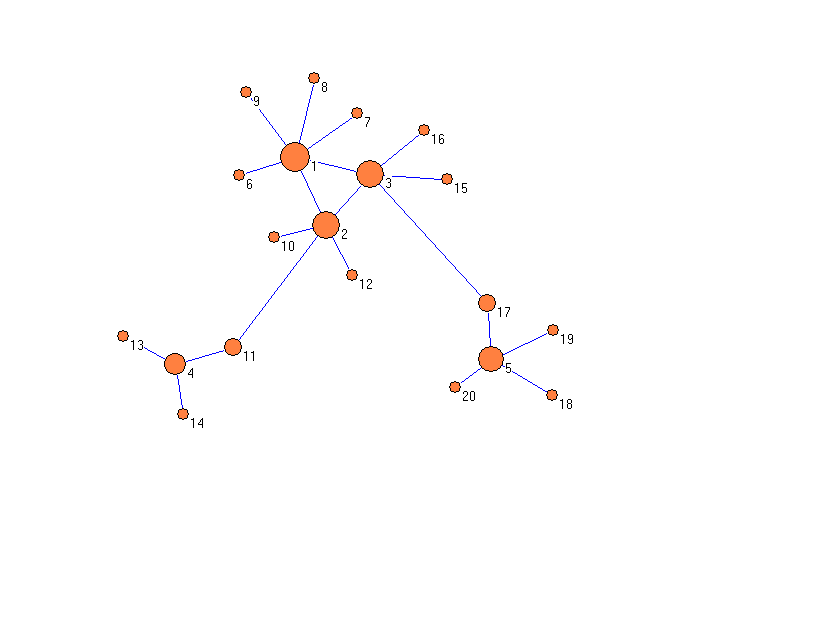 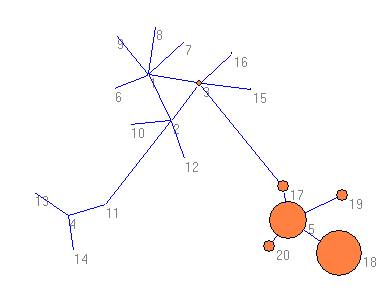 Diverse Rank
PageRank
Personalized Rank
- Joint work with Jian Guo, Qian Zhen
4
Topic Evolution and Trends
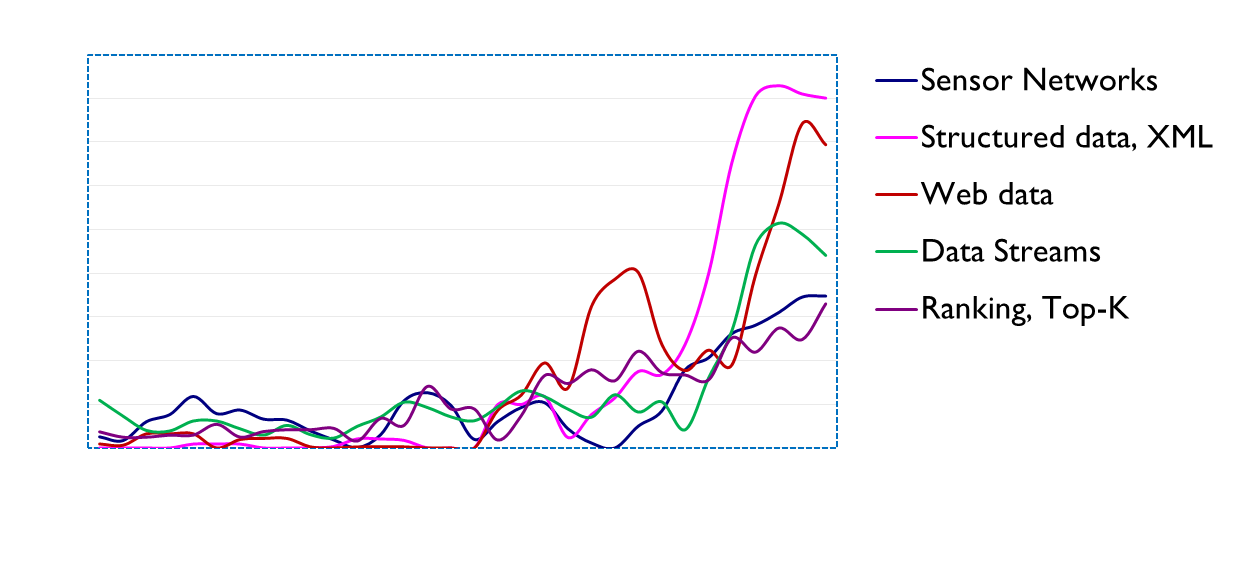 Hot Topics in SIGMOD
What’s hot in literature/twitter?
5
[Speaker Notes: Mention “context” more.  Time as context]
Modeling Spatiotemporal Topic Diffusion
One Week Later
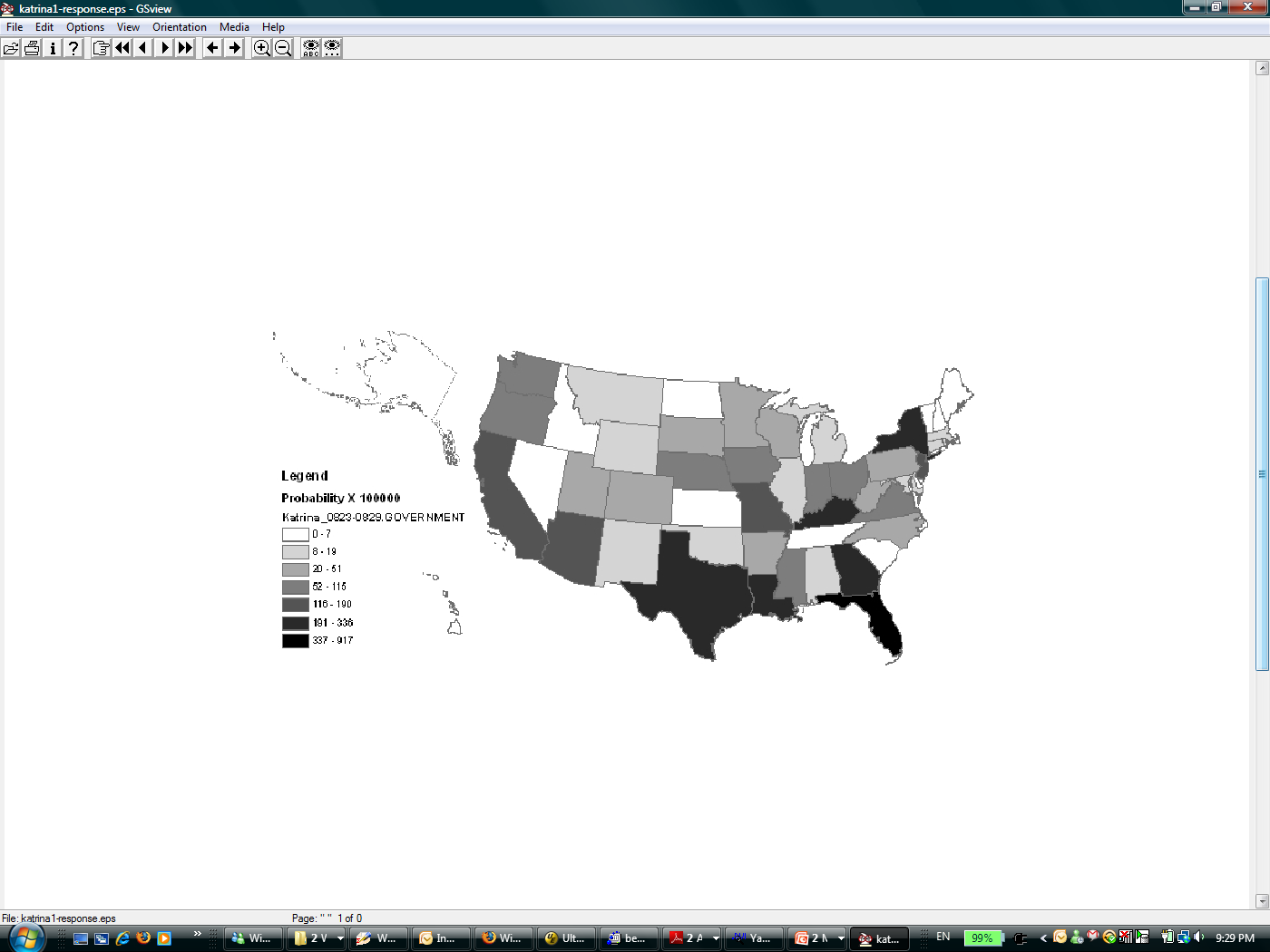 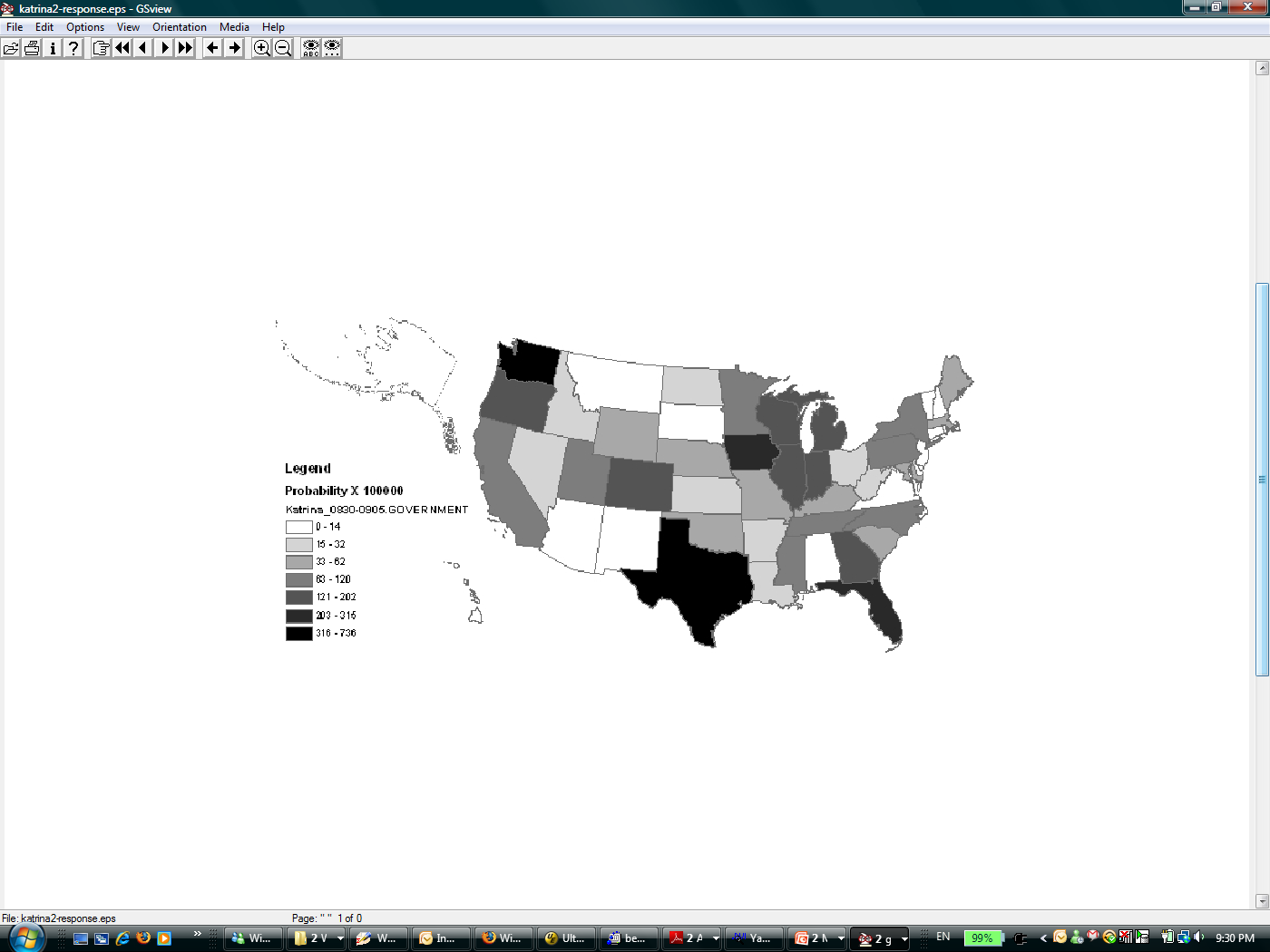 How does discussion spread?
“government response in hurricane Katrina”
Topic =
6
Summarizing and Tracking Opinions
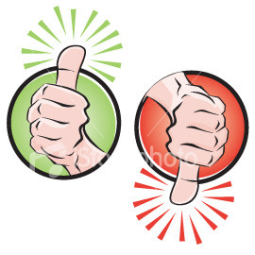 The Da Vinci Code
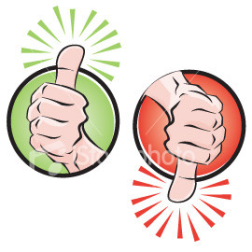 Blogs; customer reviews
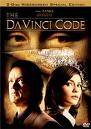 Tom Hanks, who is my favorite movie star act the leading role.
protesting... will lose your faith by watching the movie.
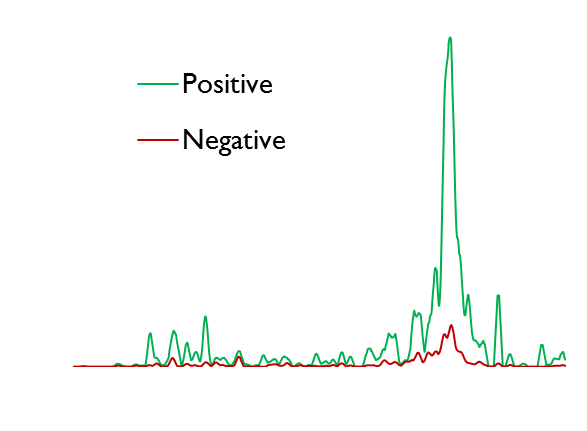 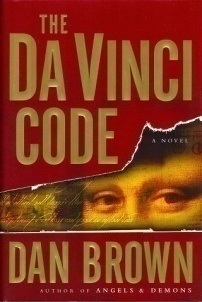 ... so sick of people making such a big deal about a fiction book
a good book to past time.
What is good and what is bad?
7
Topical Community Detection
Social/Academic Network
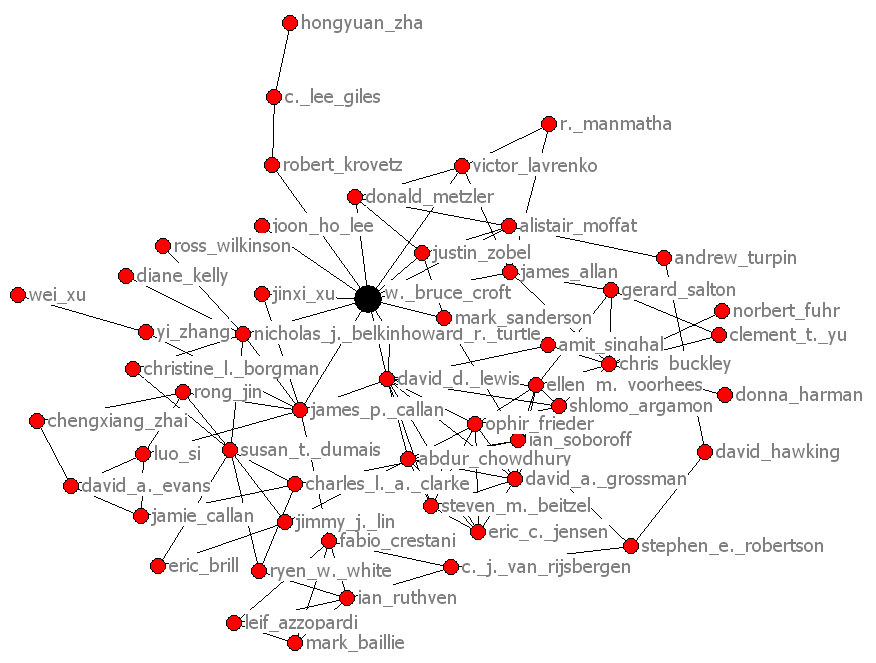 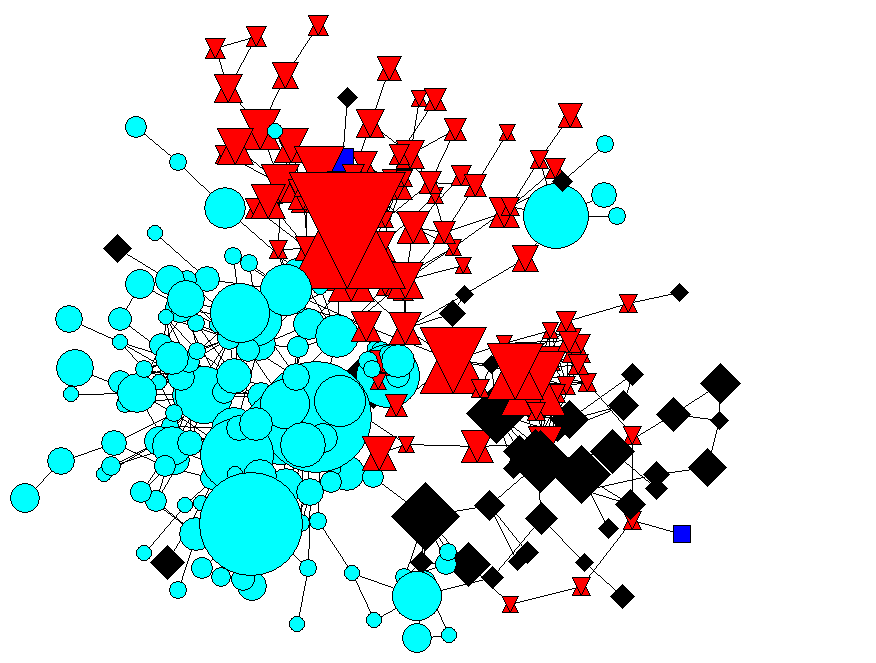 Information retrieval community
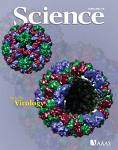 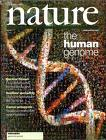 Data mining
community
Machine learning
community
Who works together on what?
Text Content
8
Thanks!
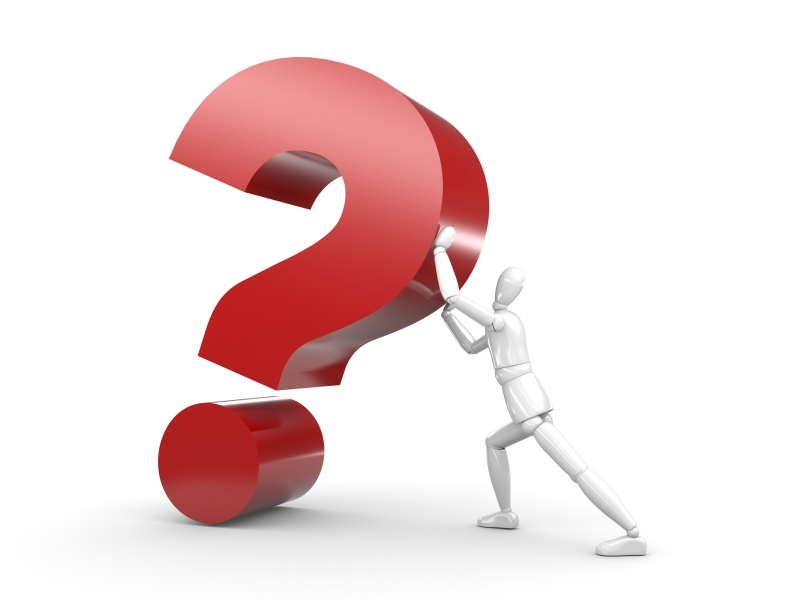 Joint work with Cheng Zhai, Ken Church, Bruce Schatz, Ravi Kumar,  Andrew Tomkins, Denny Zhou, Jian Guo, Qian Zhen, Xu Ling, Duo Zhang, Deng Cai, Dong Xin, Chao Liu ...
9